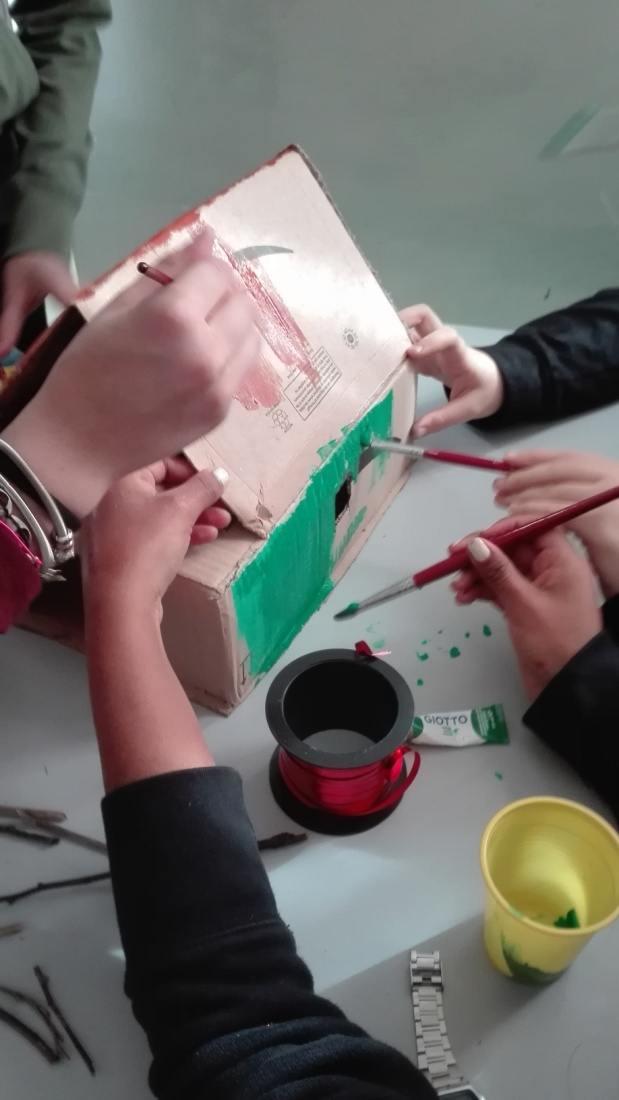 ISTITUTO COMPRENSIVO “SANDRO PERTINI “ OVADA
Scuola Secondaria di I grado
Educazione Ambientale a.s.  2018   – 2019 
Prof. Michele Dellaria
Classe  2 ^  D      Allievi n. 22
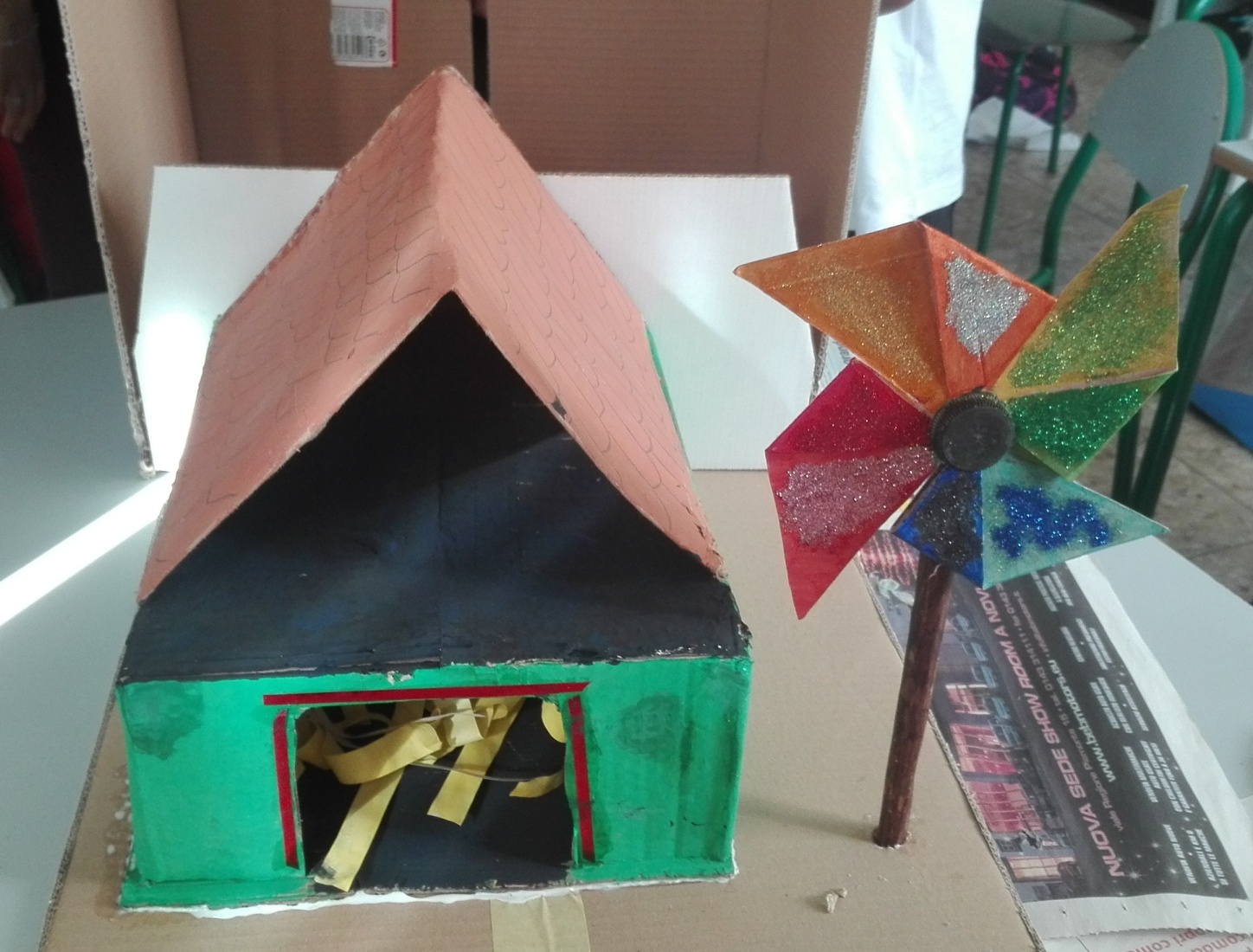 “LA FATTORIA ECOLOGICA”
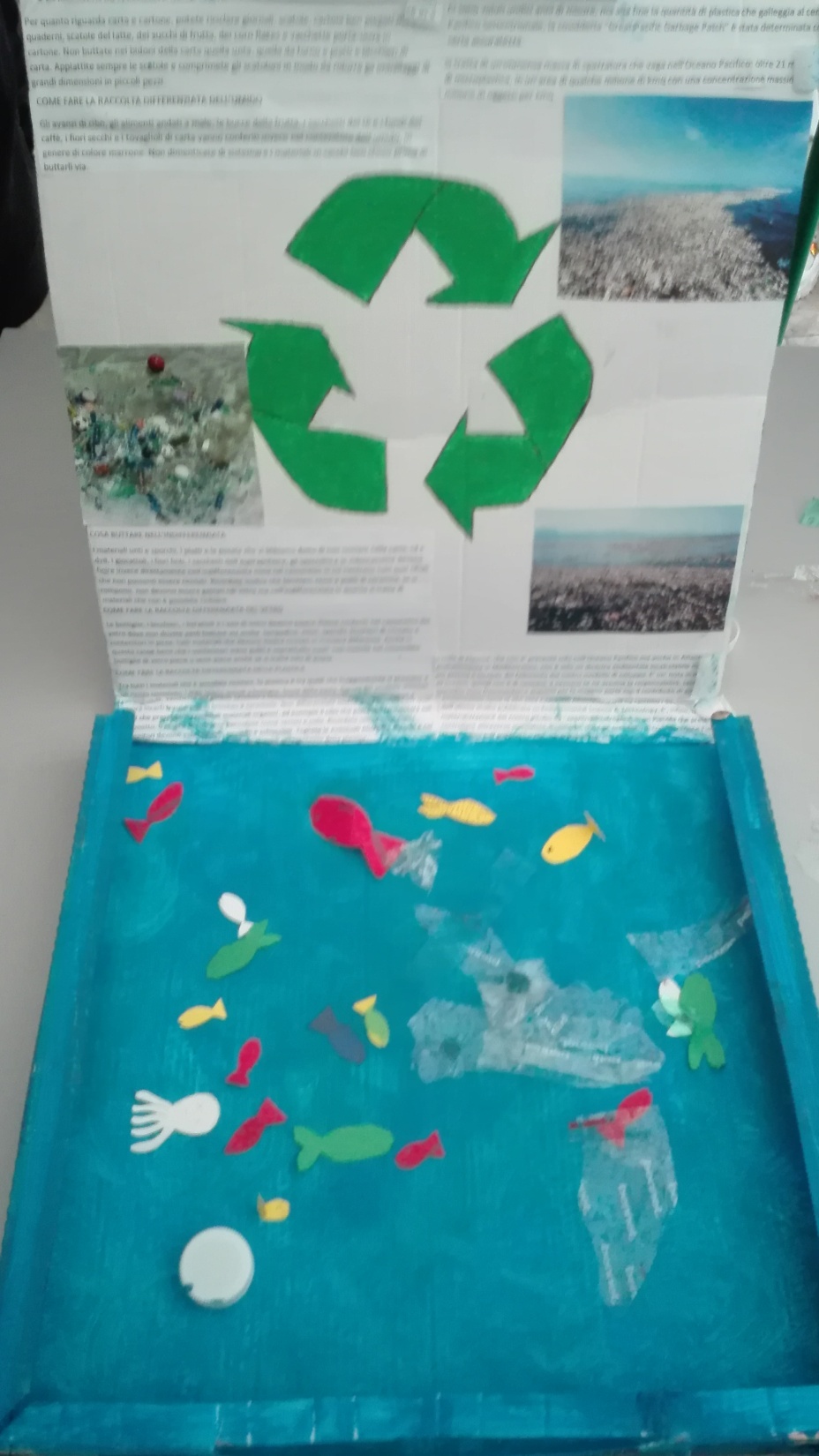 “LE ISOLE DI PLASTICA”
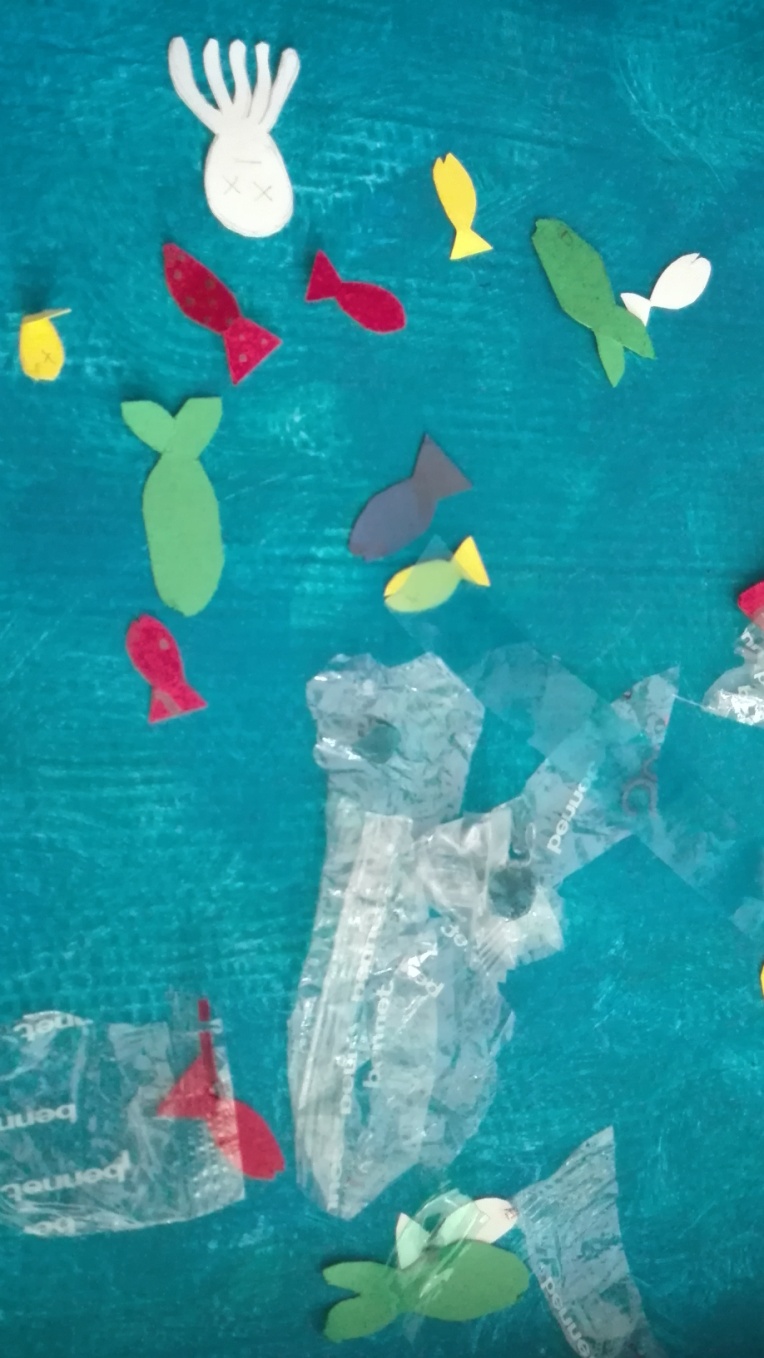 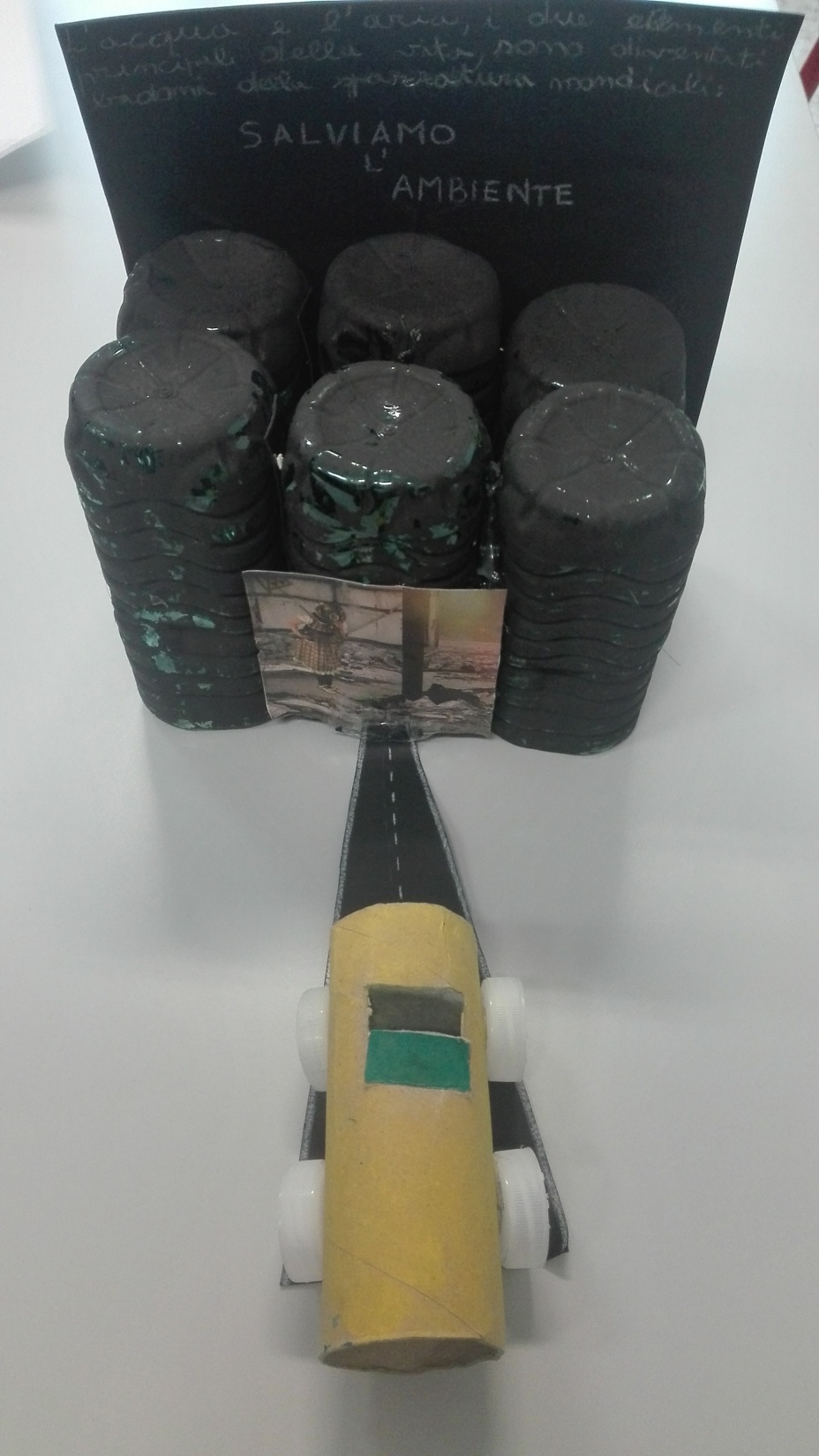 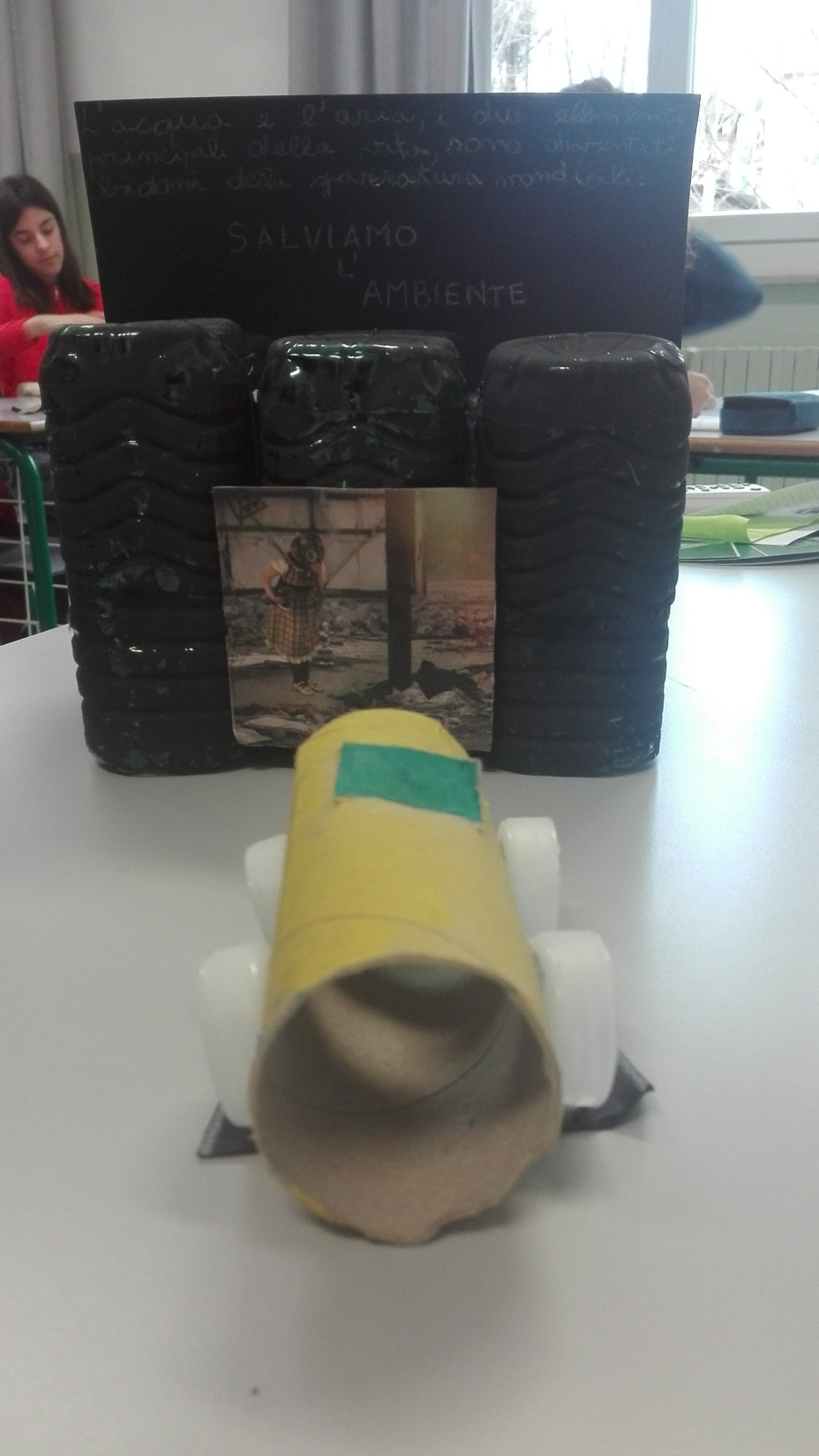 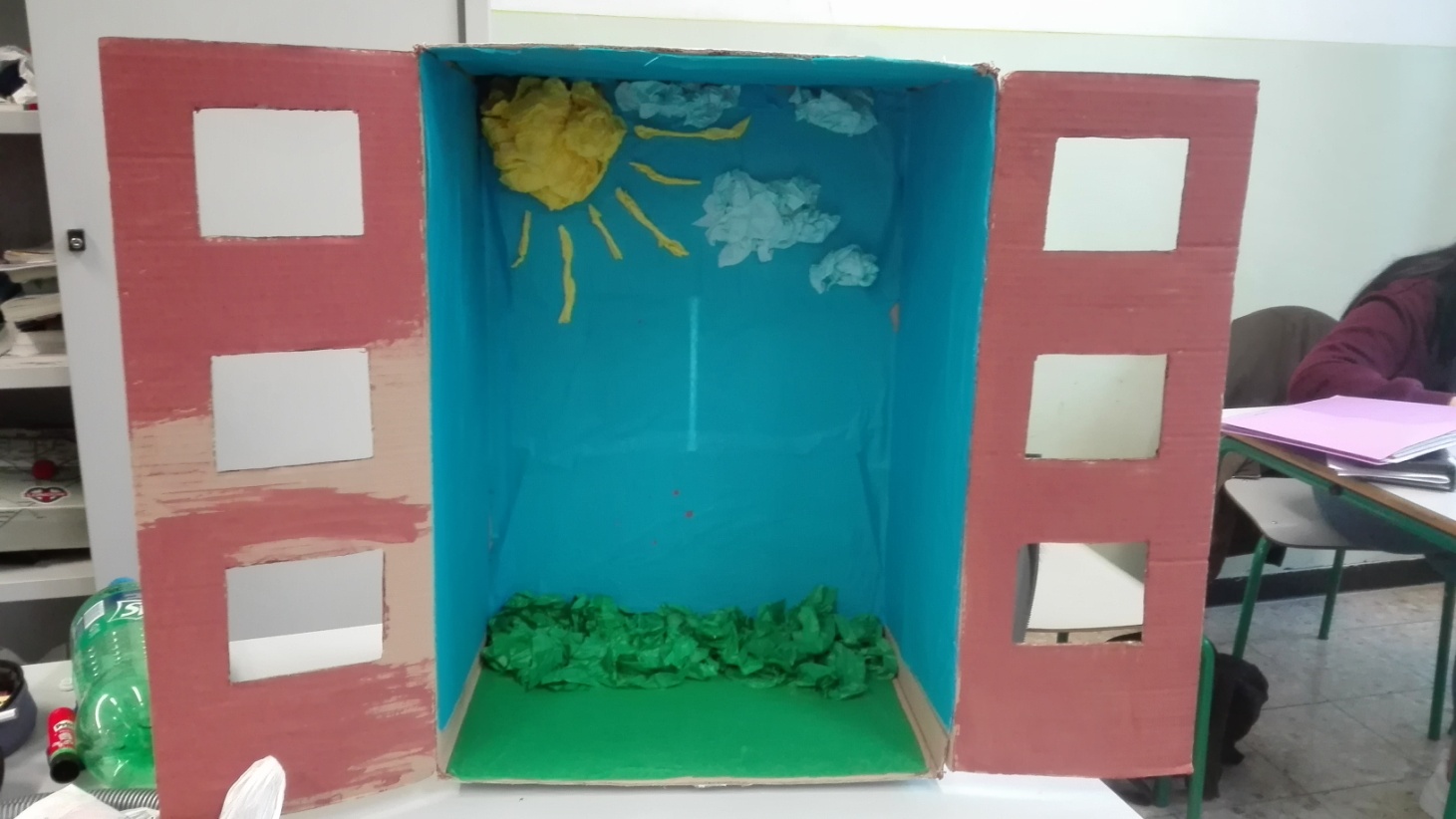 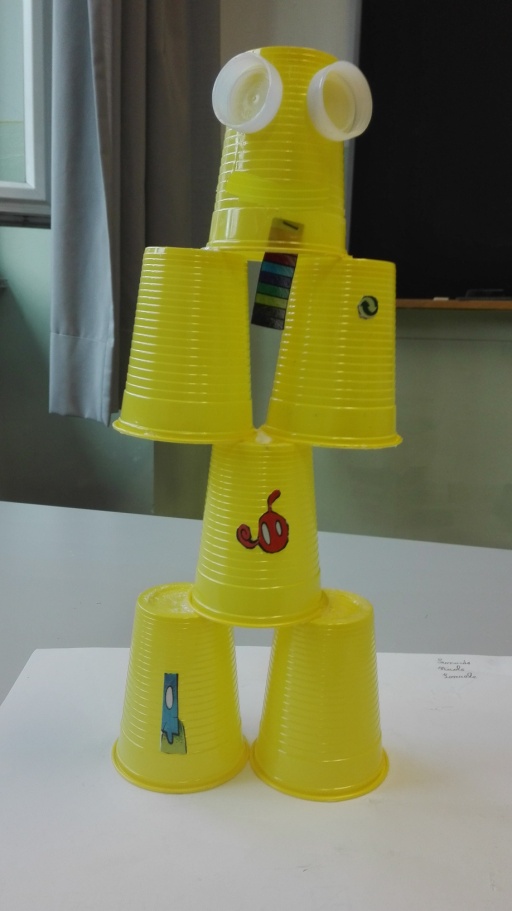 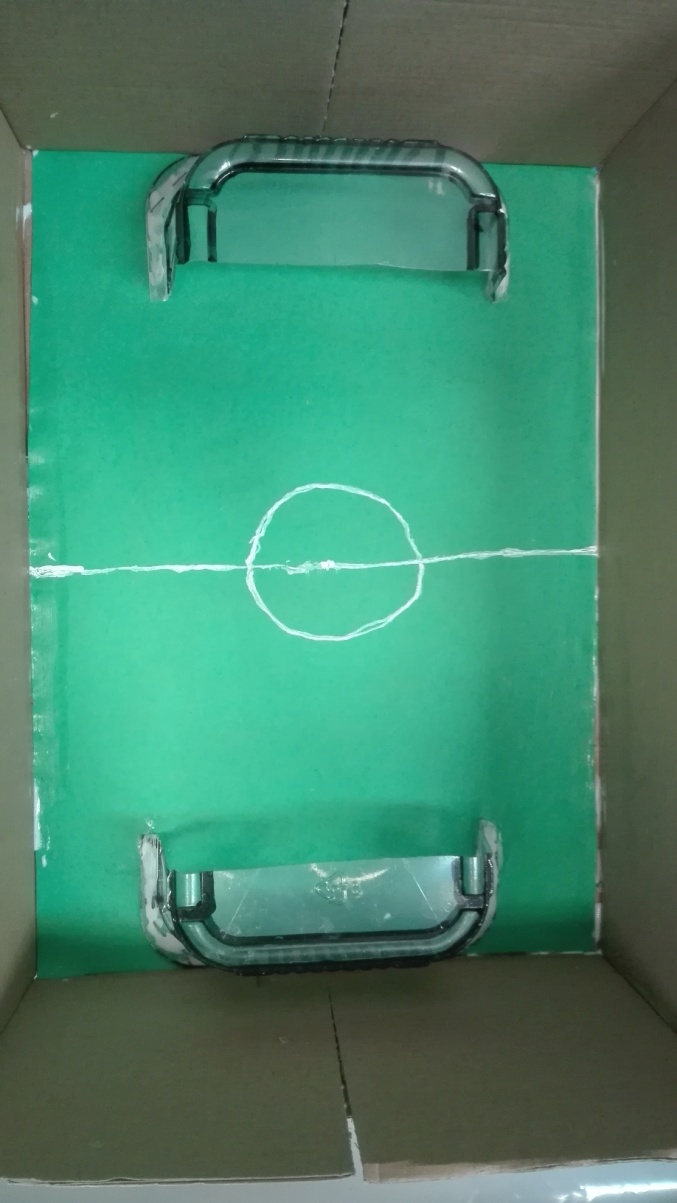 “ROBOT”
“CAMPO DI CALCIO”
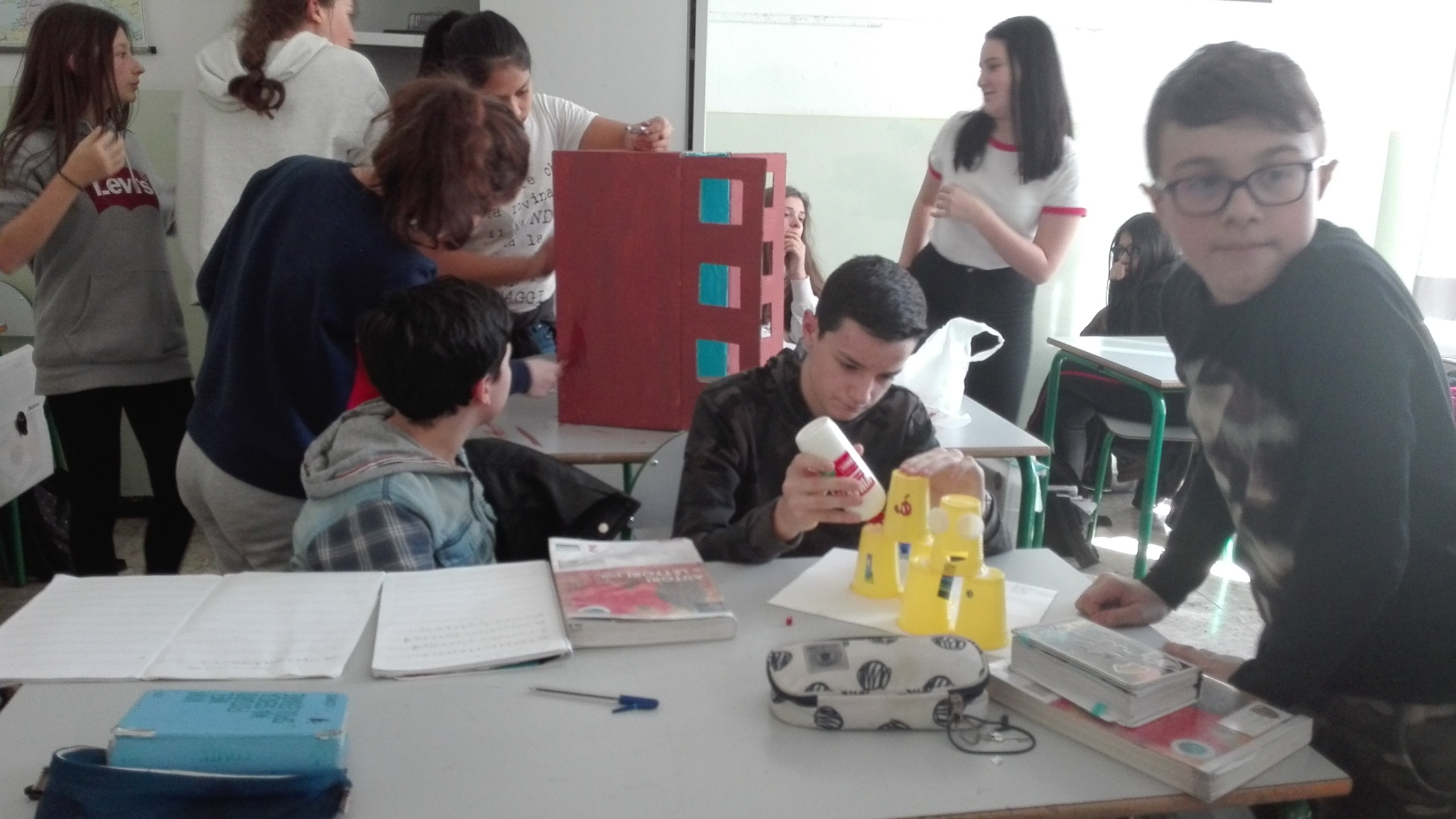 I ragazzi al lavoro.